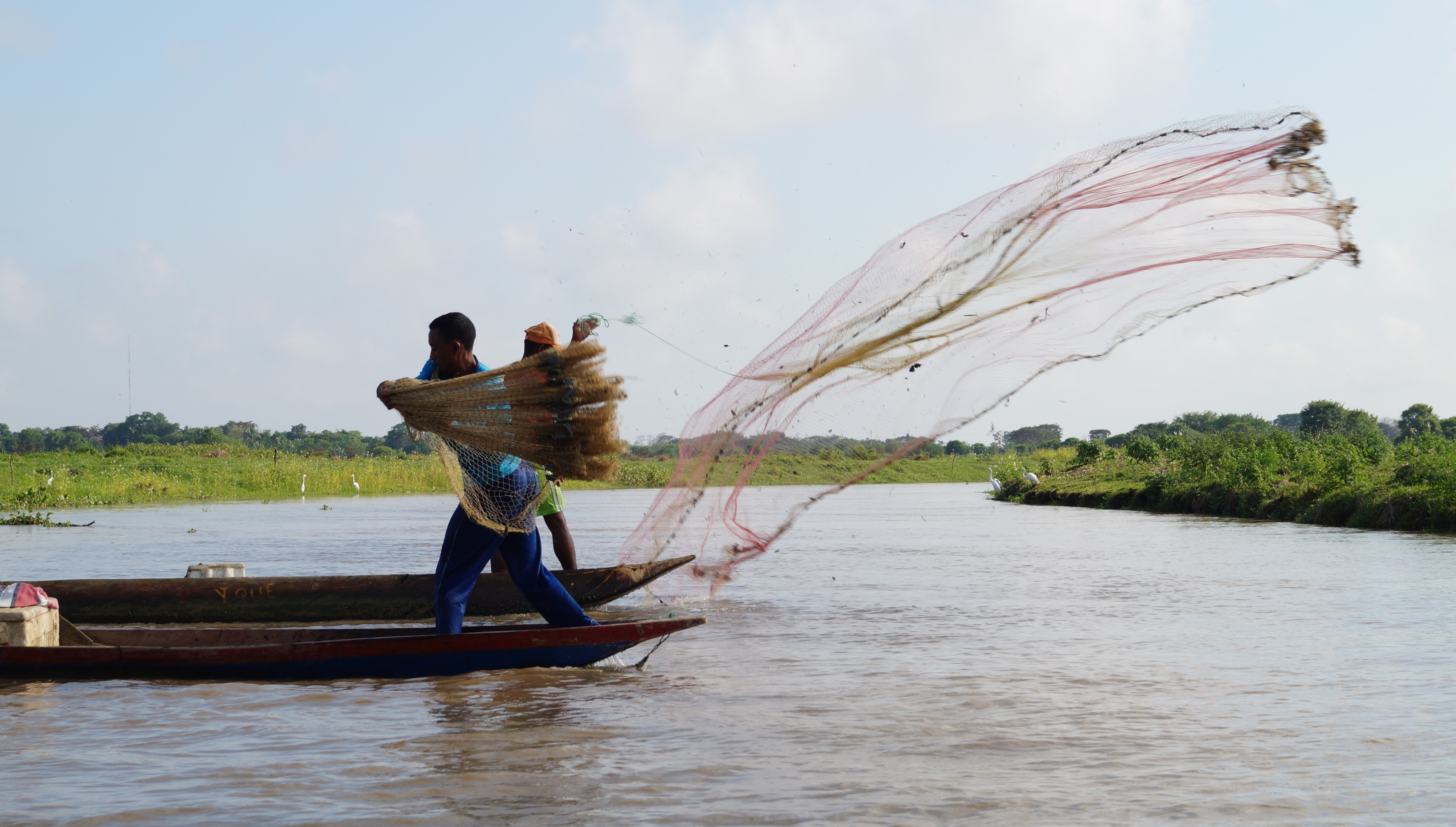 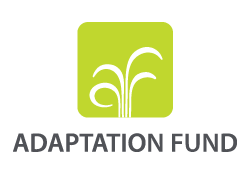 B42 UPDATES: PROJECT FORMULATION GRANTS AND LOCALLY LED ADAPTATION
Project Formulation Grants
Adopted by Decision B.42/37
Increased PFG support to implementing entities
3
Footer
PFG caps per project/programme inclusive of IE fee IE fee capped at 8.5%
Requests for a PFG should be made at the same time as the submission of a project concept or pre-concept to the secretariat using the revised PFG form in Annex I of document AFB/PPRC.33/40.
4
Footer
Activities that are eligible for PFG funding
5
Expenditures that are not eligible for PFG support include:
6
Locally Led Adaptation
Adopted by Decision B.42/36
Additional delivery modalities for expanding support to LLA in the Adaptation Fund
8
Next steps
Single Country LLA projects
Revised proposal template and project review sheet contained respectively in Annex 3 and Annex 4 of document AFB/PPRC.33/39 approved at AFB42
https://www.adaptation-fund.org/document/additional-delivery-modalities-for-expanding-support-to-locally-led-adaptation/ 
Secretariat to develop instructions for preparing requests for proposals and additional guideline materials for projects/programmes under this window
Global Aggregator for LLA
Secretariat to issue a request for EOIs from MIEs and RIEs to serve as aggregator(s) for small grants for LLA under the Global LLA Aggregator programme. 
Criteria described in paragraphs 45-53 https://www.adaptation-fund.org/document/additional-delivery-modalities-for-expanding-support-to-locally-led-adaptation/ 
To review the proposals received, and to present the results to the PPRC at its 34th  meeting (Oct 2024).
Guidance to the MIE and RIE aggregators for preparing proposals the Global LLA Aggregator programme (to be developed)
Regional LLA projects/ programmes
 Secretariat to present options for a new window for regional projects for consideration by the AFB at its 44th  meeting (Spring 2025).
Indicators for LLA projects and programmes
Secretariat to develop indicators for LLA projects and programme for consideration by the AFB at its 43rd  meeting (Oct 2024)
9
Thank you!
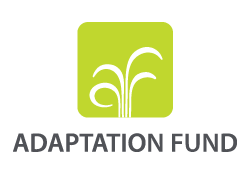 [Speaker Notes: With this I am ending my presentation, I thank you all for your attention.]